MUSICOLOGY 
and 
MUSIC TECHNOLOGY
with 
DR JAN HERBST 
and 
DR MARK MYNETT
When you listen to a piece of music, can you assign it to a genre? 

The different sounds of music allow compositions to be classified into genres, such as jazz, rap, classical and heavy metal music.

But what exactly is the ‘heaviness’ in heavy metal music?
Jan
Mark
MEET JAN AND MARK
Dr Jan Herbst and Dr Mark Mynett, based at the University of Huddersfield in the UK, are collaborating on a project that is investigating heaviness in heavy metal production.

Jan is a musicologist who is interested in filling in the knowledge gaps about the musical nature of metal. Mark is a music technologist who balances his time as both a lecturer and professional metal music producer. Together, they aim to find out what heaviness is in audio-recorded form.

Let’s learn more about their work…
PROJECT AIMS
“So far, Mark and I are more or less the only scholars who have studied musical heaviness,” explains Jan. 

Jan and Mark want to develop a theoretical model of what constitutes heaviness in contemporary metal music production. “We want to understand how heaviness is manipulated by producers in the field,” explains Mark. 

They hope that their theoretical model will then be used by music producers and musical artists who are creating heavy metal music.
© ‘Billboard’ 1970
A HISTORY OF HEAVY METAL
In 1970, Black Sabbath, an English rock band, released their self-titled debut. This is said to have started the metal genre and was therefore the beginning of the quest for greater heaviness.

Its importance can hardly be overstated. Perceived heaviness – which is metal music’s defining feature – can arguably be seen as the source of the listener’s pleasure.

“This artistic pursuit for greater heaviness and extremity was paralleled and supported by record production, which had to find creative and technical solutions to ever-greater complexity and demands for sonic quality and aggression,” explains Jan.
RESEARCH METHODS
Jan and Mark are examining how seven leading metal producers – who specialise in different subgenres – define heaviness. As part of this project, the team is composing and recording a new heavy metal song. 

Jan and Mark will focus on how the different producers process and control the aspects of heaviness during the mixing of this song. 

The project will analyse the differences in the producers’ understanding of heaviness, their individual approaches and how the characteristics of the material they work with shape and influence the decisions they make when mixing.
Live performance of Kill II This
RESEARCH OUTCOMES
“In the last few years, music production has become available and affordable to many interested producers and musicians,” says Jan. “Studying how to produce heaviness will help provide useful information for producers and musicians who will benefit the genre, and individuals involved.”

“The knowledge we will gain from this project is free and based on the professional experience of leading metal producers,” explains Jan. “In addition, it is filtered and evaluated by objective scholars with an understanding of – and passion for – the craft.”
TALKING POINTS
When did the musical genre of ‘metal’ begin? Who started the genre?
“So far, Mark and I are more or less the only scholars who have studied musical heaviness.” Why do you think this topic has not been investigated before? What are the advantages and disadvantages of studying something that no one else has ever studied?
Why do you think Jan and Mark are focusing on the work and opinions of heavy metal producers, who record and mix music, rather than the musicians who play the music?
What methods could Jan and Mark use to investigate different producers’ understandings of the concept of heaviness?
How will Jan and Mark’s research benefit heavy metal musicians and producers?
ABOUT MUSICOLOGY
It is rare to find a person who has not been affected by music in some way. Whether it is listening to the latest album of your favourite band, watching a film with a brilliant soundtrack, or playing an instrument in a school band, music is a beautiful art. 

While many people take a passing interest in music, some, like Mark and Jan, dedicate their personal and professional lives to music. 

Musicology means ‘the study of music’ and the pursuit of deeper understanding of a subgenre within music has wide cultural and social impacts. Jan and Mark’s project seeks to drive forward our understanding of heavy metal and what exactly constitutes ‘heaviness’.
ABOUT MUSIC TECHNOLOGY
In its current forms, music would not be possible without technology – concerts need amplification and music compositions require recording and mixing. As technology develops, the ability to record music has become available to everyone. Today, you can produce an album in your bedroom!

“While music technology resources become more affordable and powerful, the demands on quality increase as well. If an artist wishes to progress beyond a local fan base, professional skills are required,” says Jan. 

“Studying music and music technology provides these professional skills, be it as a practising musician or a music technologist, who has a broad skillset from recording to production and post-production.”
Dr Mark Mynett in Blue Rooms Studio 1 at the University
of Huddersfield, UK
PATHWAY FROM SCHOOL TO MUSICOLOGY AND MUSIC TECHNOLOGY
There are many different routes into music. “There are examples of artists and industry professionals without a degree,” says Jan, “but getting structured and proven education is a fast track to acquiring the required skills and vastly increases the chances of being successful.”

Many degree programmes in musicology and music technology are available at universities – it is all about choosing the one that best fits with your requirements.

Careers in Music contains information about the wide range of careers available in the music industry, with sections dedicated to musicology and music production.

Prospects also provides information about degree programmes, internships, apprenticeships and careers in music.
EXPLORE CAREERS IN MUSICOLOGY AND MUSIC TECHNOLOGY
The International Association for the Study of Popular Music is the perfect starting place for those interested in pursuing a research career in popular music.

Jan and Mark recommend visiting the International Society for Metal Music Studies website to learn more about studying metal music. 

For those more interested in music technology, the Art of Record Production network and the Audio Engineering Society have further information and resources.

According to Careers in Music, salaries for music producers can range from £28,000 to £56,000, and from £7,300 to £196,400 for musicologists. “Then, of course, there are worldwide recognised ‘superstar’ producers, who, with producer album royalties factored in, can quite easily earn over a million pounds a year,” says Mark.
TALKING POINTS
Why is it important to understand musical subgenres? What social and cultural impacts do you think musicology studies have?
Jan and Mark are investigating the heaviness in heavy metal. What musical genre would you most like to study, and what aspect of this genre would you investigate?  
How do you think music production, and music itself, will change as technology advances? 
What skills, both practical and personal, do you think a music technologist requires? Do you have any of these skills? How could you develop them?
What type of musical career would you be most interested in pursuing, and why? What educational/vocational pathway would be most useful for helping you achieve this?
HOW DID JAN BECOME A MUSICOLOGIST?
For a long time, I thought I would become a software engineer because I quite enjoyed video games. I dabbled in coding, but it didn’t excite the passion I was expecting. At 18, I had a pivotal moment where I suddenly realised that my future was in music. It was a spontaneous thought, but I didn’t question it or weigh up pros and cons. I intensified my practice routine on the guitar, asked my professional guitar instructor for guidance and, eventually, enrolled on a performance course.

Metal music studies is a very young field of research and is advanced mainly by emerging researchers, who are also fans of the music. There are plenty of opportunities to make an impact and drive the field forward. Technological research in metal music is commonly conducted by practitioners and usually has the potential to inform and improve professional practice.
HOW DID JAN BECOME A MUSICOLOGIST?
Although I tend to listen mainly to rock and metal, I like to play a variety of styles on the guitar, especially funk and other rhythmically complex genres. This is similar in my production practice. Rock and metal are my preferred genres to produce, but I am fascinated by the individual approaches to songwriting, arrangement and production in popular music more widely.

My biography is full of changes; I have had different jobs and acquired multiple degrees. The unifying element has always been music. Sometimes I concentrated on performance, sometimes on musicology and other times on technology. In hindsight, these different paths that I have taken all led me to where I am now, and each change has brought me closer to what I ideally want to do. Ultimately, there are no regrets and I realise education is never in vain.
HOW DID MARK BECOME A MUSIC TECHNOLOGIST?
I went to my first gig when I was 12. Thin Lizzy, an Irish hard rock band, was playing and five weeks later, on my 13th birthday, I got a guitar.

I studied for a BSc in popular music production while working as a self-employed record producer. This stemmed from my interest in music production and the degree definitely opened up opportunities.

I also have a PhD in engineering, producing and mixing contemporary metal music. The depth of study required for this greatly facilitates my work as a lecturer.

Managing my time can be very difficult! I lecture at the University of Huddersfield, produce music, work as a front of house engineer for live music festivals and write articles for various music technology publications.
JAN AND MARK’S TOP TIPS
Persevere. As with any field of interest, once you step back and get some perspective, you will be astonished at what you have created or discovered. It does not matter what field – all are satisfying in their own right.

Don’t worry too much about the specific title or focus of your future education. Find a domain that you like and explore it extensively from all areas. As the saying goes, if you do a job you love, you never work a day in your life.

Some people hold the view that humanities and liberal arts degrees are not as valid as degrees in STEM, medicine or law. However, liberal arts degrees contribute to a shared meaning and the well-being of humanity in a different way. All pathways are equally valid.
TALKING POINTS
Jan and Mark both have careers that stemmed from a teenage passion for music. How could your hobbies and interests lead to a career? 
Jan and Mark both play and produce metal music as well as studying it. To what extent do you think each aspect of their work influences the other aspects?
Do you think it is important that music researchers and producers also play music? Do you think it is important that musicians and music producers study music academically? Why, or why not?
Why are the liberal arts just as important for society as science? What do artists and liberal arts researchers contribute to society and culture?
Read their article:
Download their activity sheet:
Dig deeper into Jan and Mark’s research…
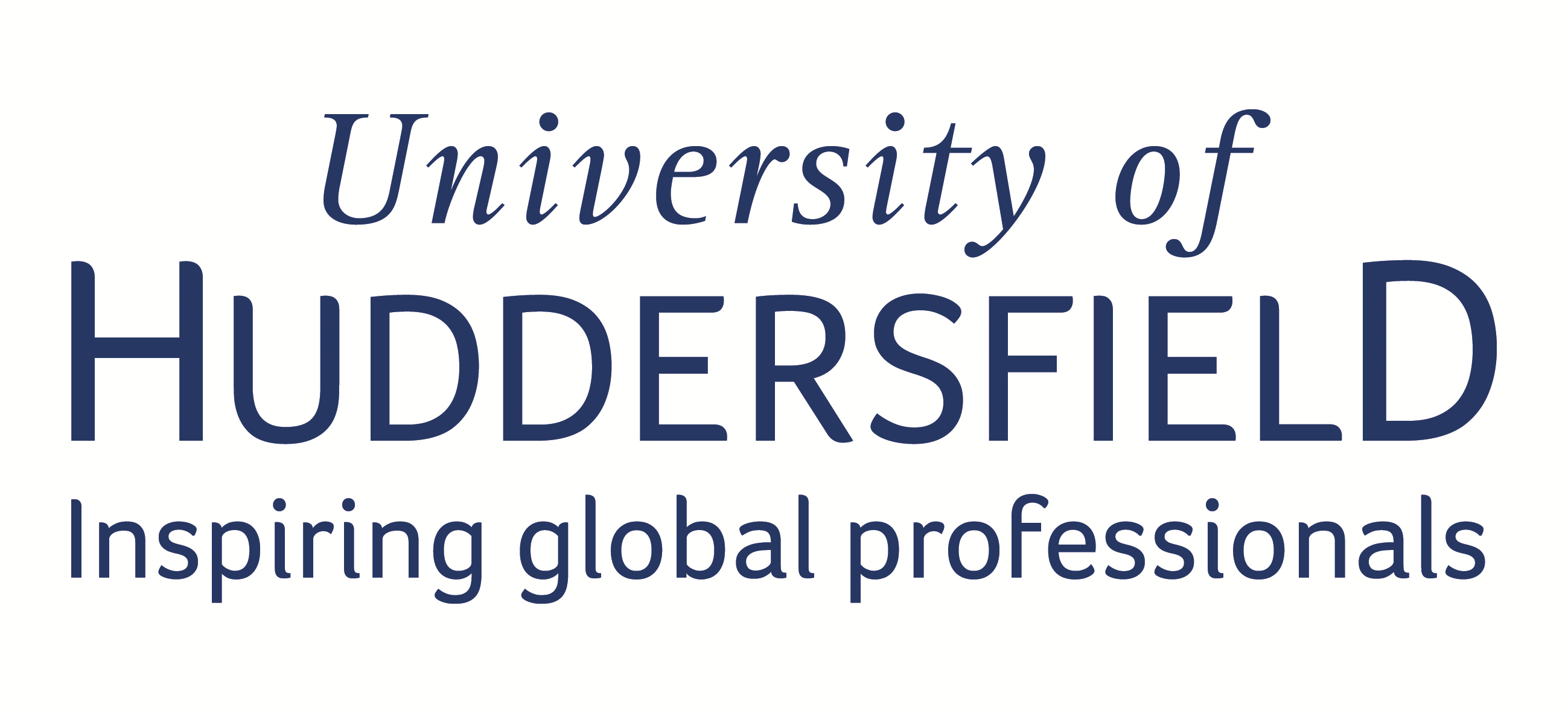 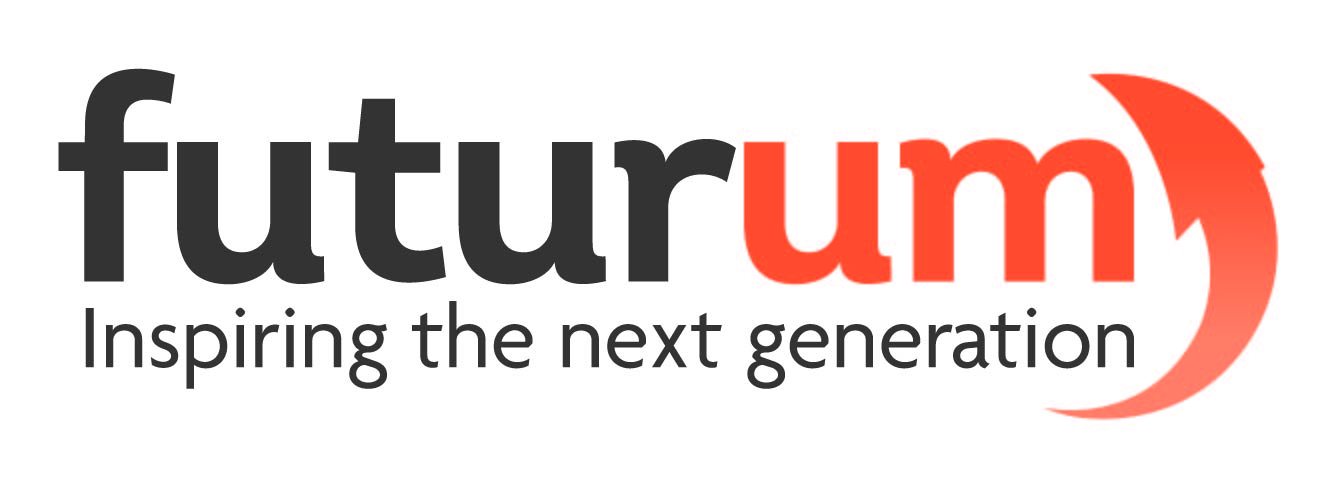